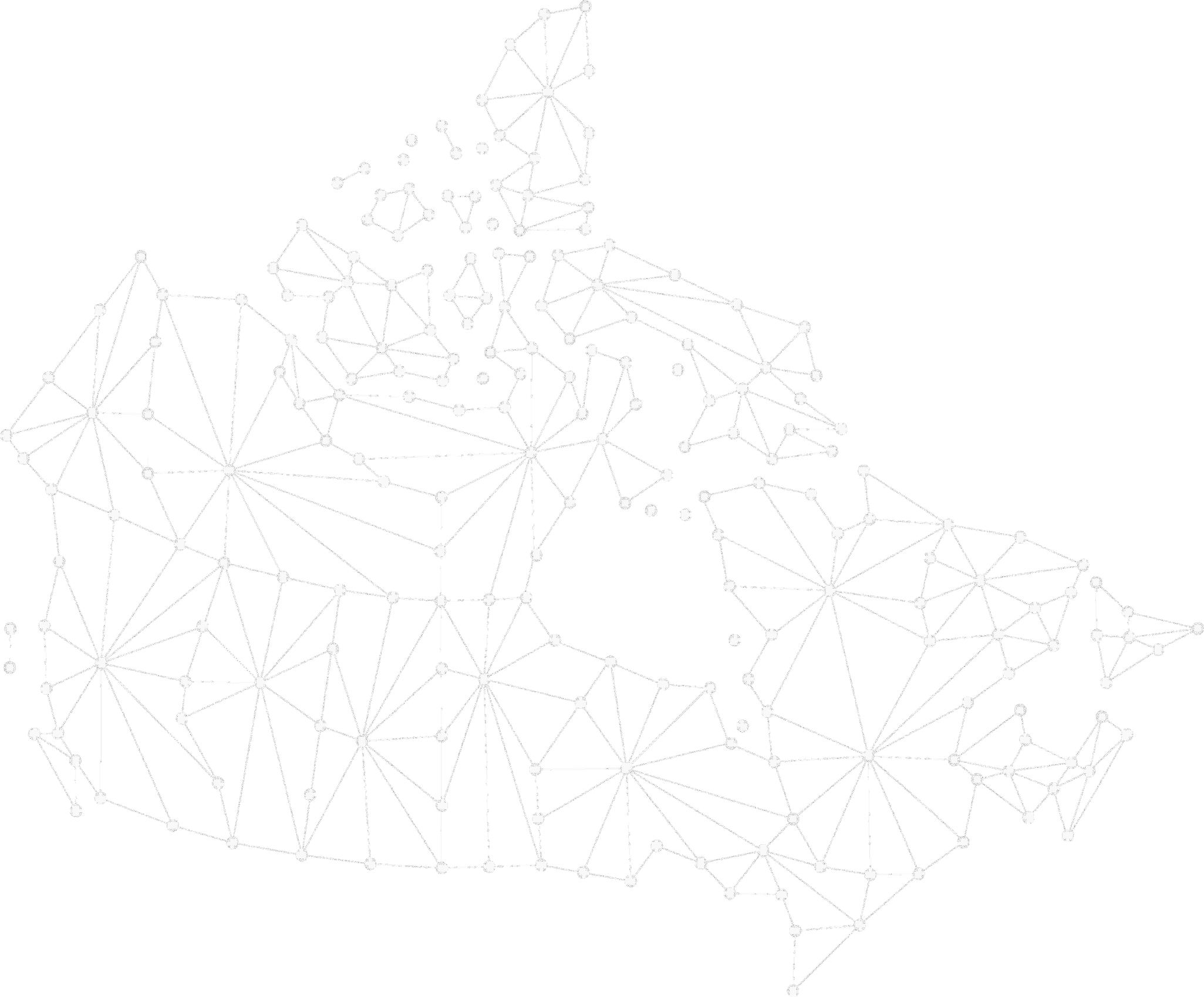 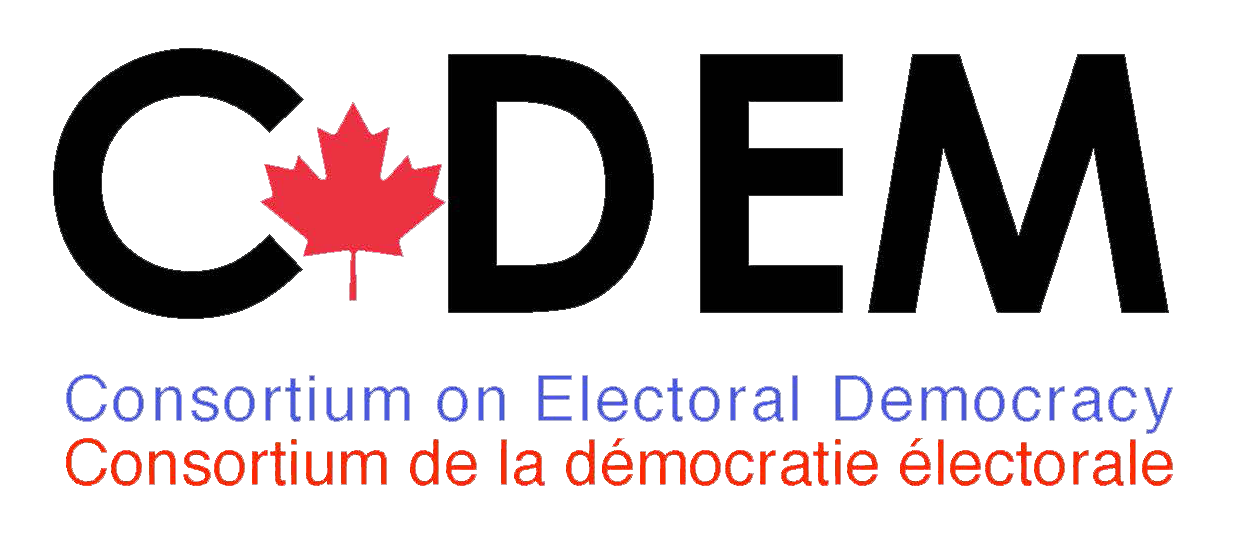 [Speaker Notes: ALLISON SLIDE 

$5.93 million

$2.5 Million SSHRC partnership


Challenges for democracy:
Low levels of turnout comparatively
Populism is on the rise. Both a backlash to diversity as well as feeling that government is not affected. Good and bad to this, challenging for governments.
We don’t know how democracy will unfold in digital times. How people get information and how that matters for views of democracy are not yet known and need to be explored.
We don’t know enough about how democracy works between elections, and how it is changing. This is a black box we hope to explore.


We were ranked 7/25 in our field.]
5 axes de recherche
Le (dés)engagement 
L’inégalité politique
La gouvernance multiniveau
Les effets de campaignes et longitudinaux
Meilleures pratiques dans la collecte des données
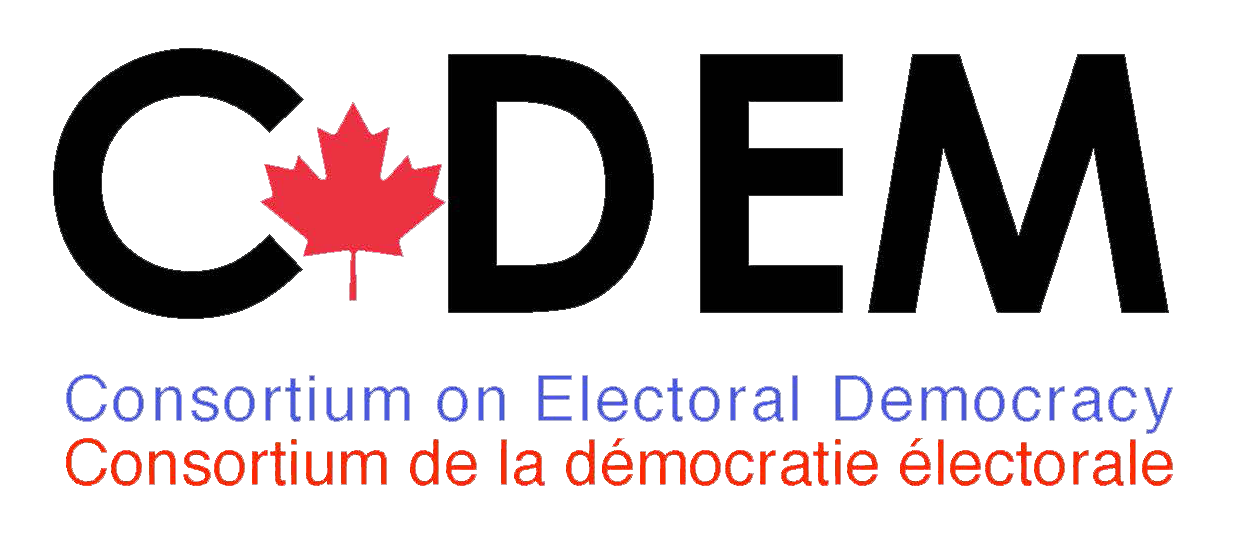 [Speaker Notes: LAURA
What explains (dis)engagement in electoral politics?
How do underrepresented groups feel about democracy in Canada?
How do Canadian feel toward the federal and provincial governments and democracy?
Are citizen attitudes toward government constant or do they fluctuate with election cycles?

How do you best collect empirical data about political behaviour?]
Objectifs du projet
Étude électorale canadienne 
Études provinciales et inter-électorales
Innovation dans la collecte de données
Collaboration étroite avec les chercheur/ses, les organisations gouvernementale et la société civile 
Formation d’une nouvelle génération des HQP
Développement du modèle coopératif pour la collecte des données
Rendre les données et les analyses accessibles
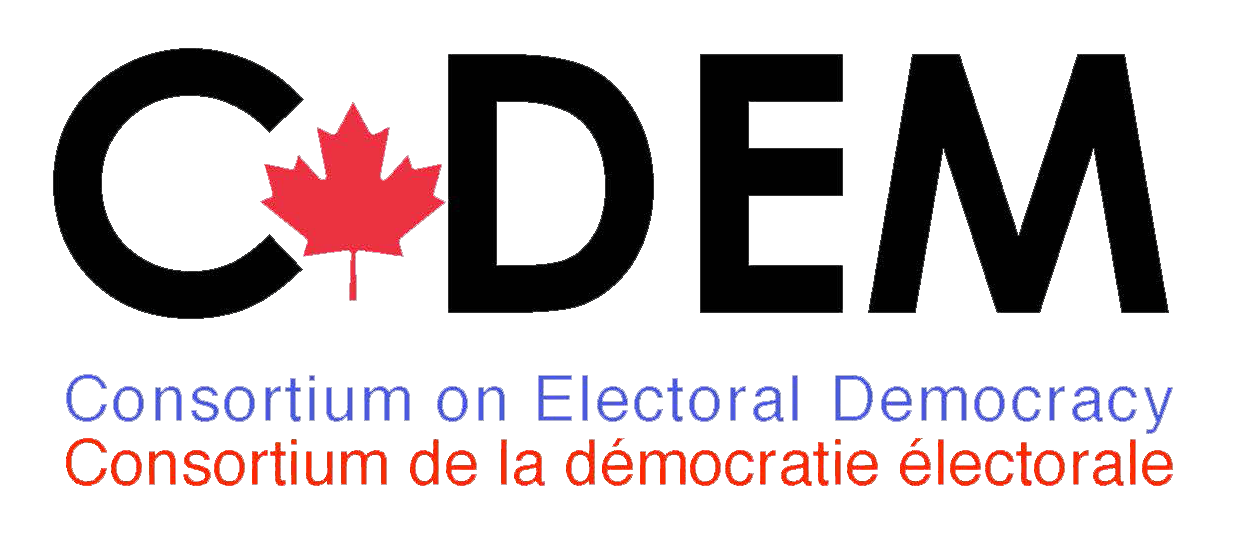 [Speaker Notes: LAURA

Long-term for the Canadian Election Study
Provincial level and inter-election period
Innovations in data collection
Close collaboration among academics, government and civil society 
Train a new generation of HQP
Pool resources for survey collection
Make data and analysis accessible]
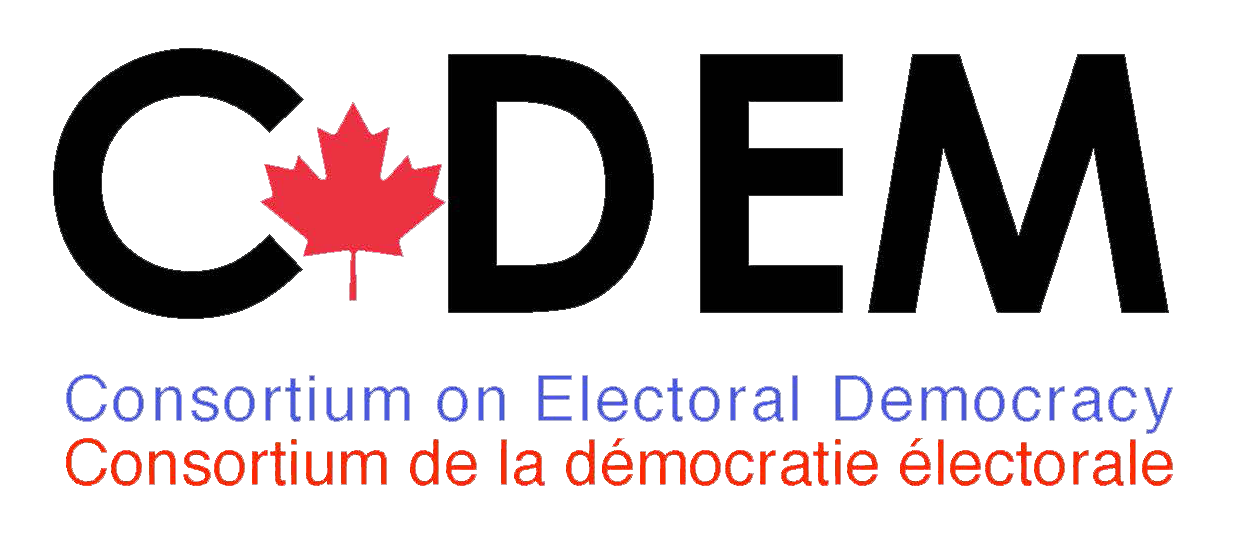 [Speaker Notes: Allison – 

MENTION ALL UQAM RESEARCHERS IN ROOM.]
DATA & ANALYSIS REPORTS
Analysis for partner projects 
Public access to data
OUTREACH 
Democratic Engagement Exchange; workshops; conferences; PoliDoc; Conversation Canada; 
C-Dem teaching tool;
Policy Options
ANNUAL FORUM
Survey results reporting
C-Dem business meeting
Stakeholder presentations
SURVEYS
Annual Democracy Checkups
Canada Election Studies (CES)
Provincial and Territorial Election Studies (PES)
TRAINING
Data literacy webinars
Online training
Methods workshops
Partner internships
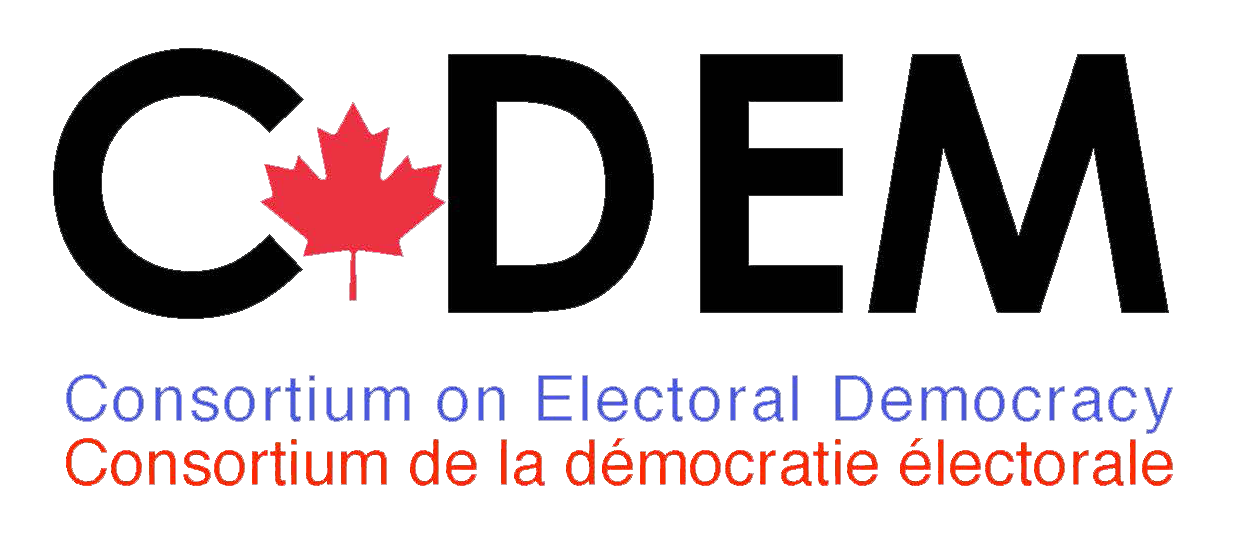 [Speaker Notes: Allison]
Sondages 2019-2020
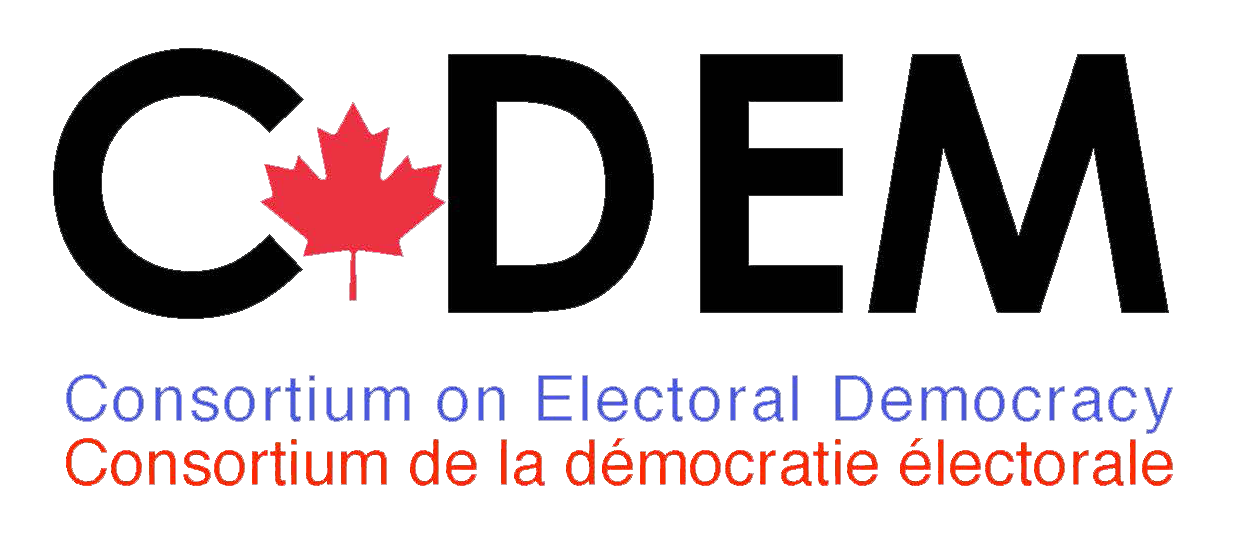 [Speaker Notes: Daniel?]
Modèle coopératif
We offer space on the online survey to researchers
Two types of opportunity 
Sample for purchase 
Module competitions for students and faculty 

The 2019 CES is supporting 37 research teams in collecting data
Topics include: strategic voting; vote choice; household effects on turnout; education policy; polling experiments; party activists; group identity; carbon pricing preferences; trust in media; online/social media political activity; labour market precarity; conspiracy theories…
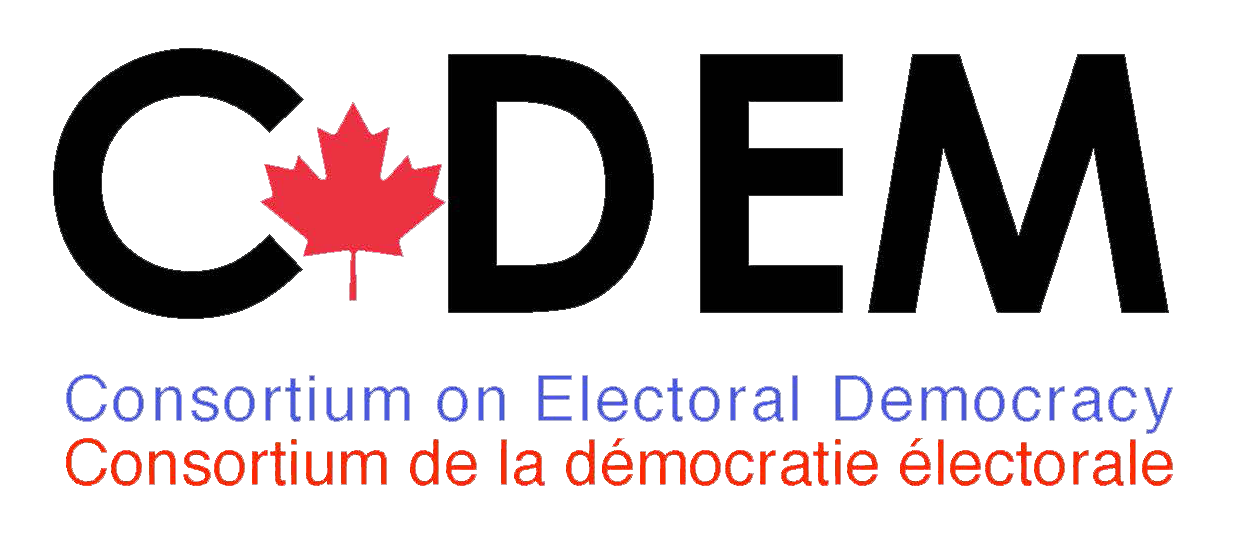 [Speaker Notes: Daniel?]
Concours de modules
Volet Chercheur : Edana Beauvais, Université McGill « Canadian White Identity Politics »

Volet Étudiant : Philippe Mongrain, Université de Montréal « Contact Networks and Citizen Forecasting »
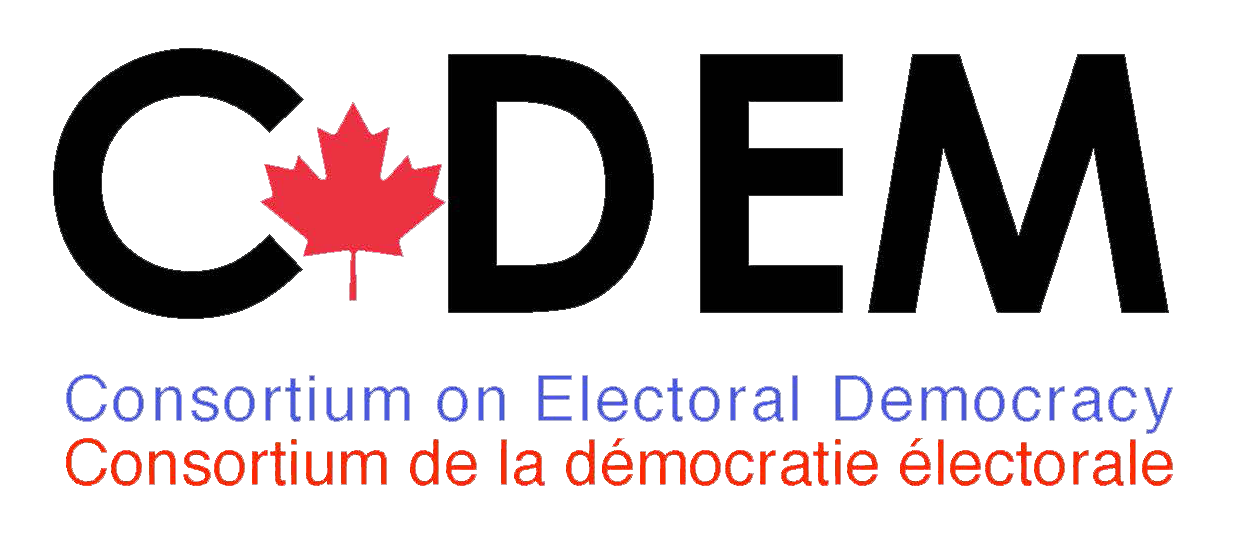 [Speaker Notes: Laura? Or Allison?]
Knowledge Mobilization
Annual C-Dem Forum
Publish conference documents (Open Access)
Scientific workshops and conferences
CPSA 2020 : Data Analysis Pre-Workshop + Canadian Politics/Behaviour Workshop
Website
Accessible data access, including maps and figures; reports; links for academic work; data literacy webinars
Citizen Engagement
Pedagogical Tool (UQAM); PoliDoc competition (CSDC); Support Partner Outreach activities
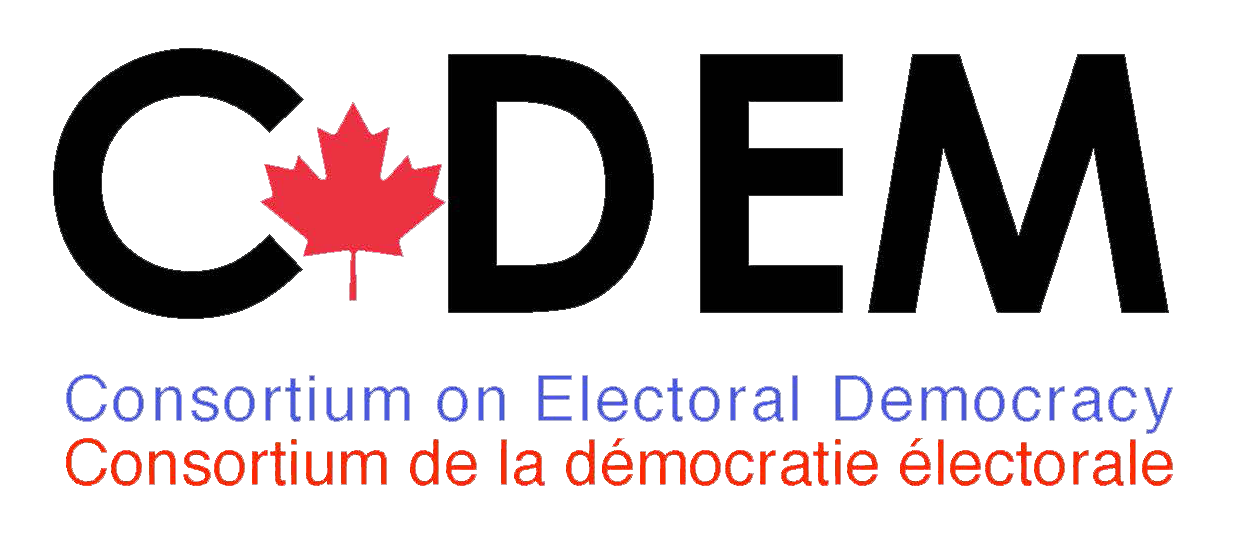 [Speaker Notes: Allison]
[Speaker Notes: Thank UQAM for being an important partner. 

Also thank CSDC – and turn over floor to Alex for Polidoc competition announcement.]